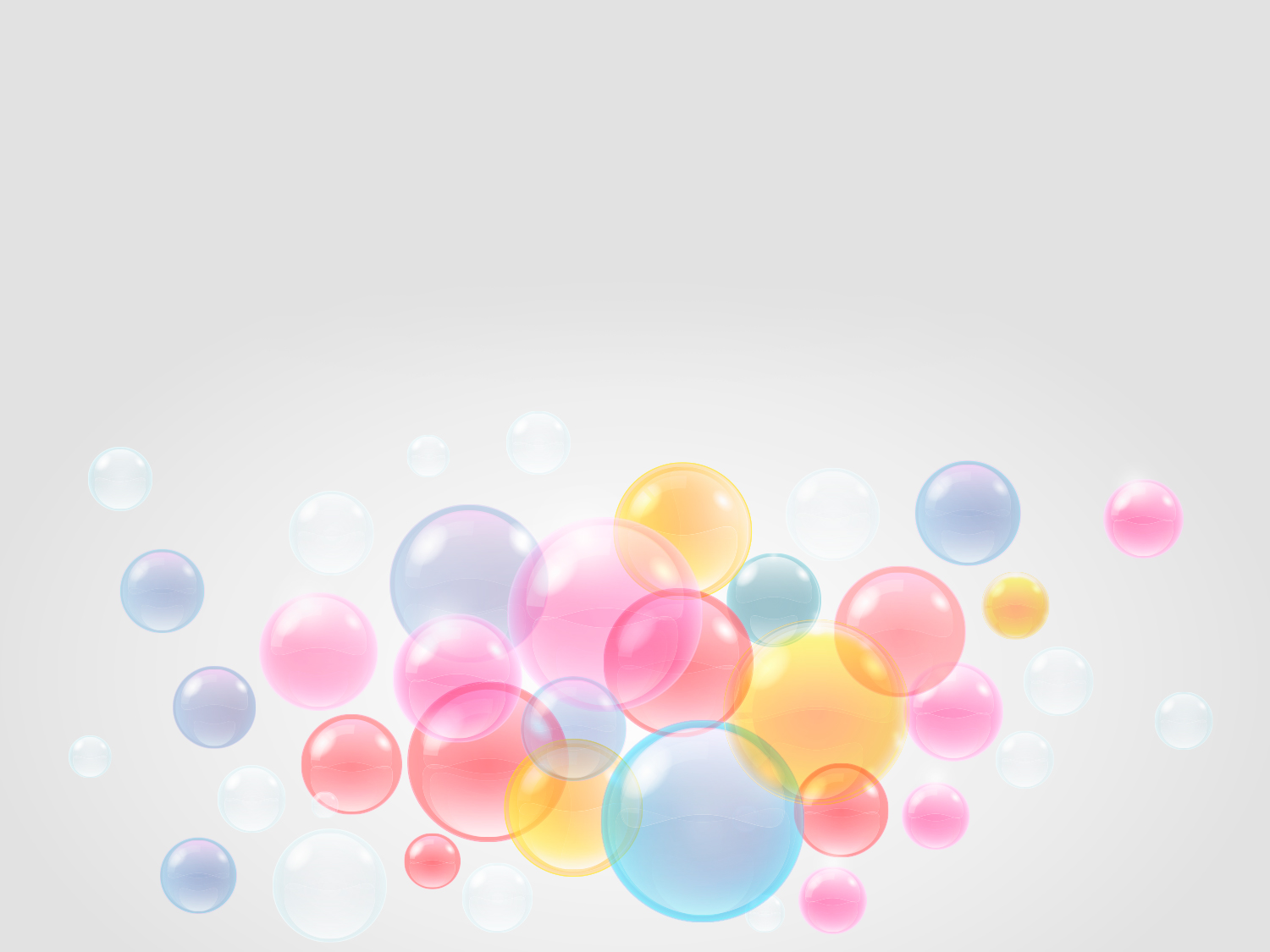 Воздушное путешествие
Лепка «Гусенички»
Цель: развитие мышления, мелкой моторики. Формирование умения соединять детали.
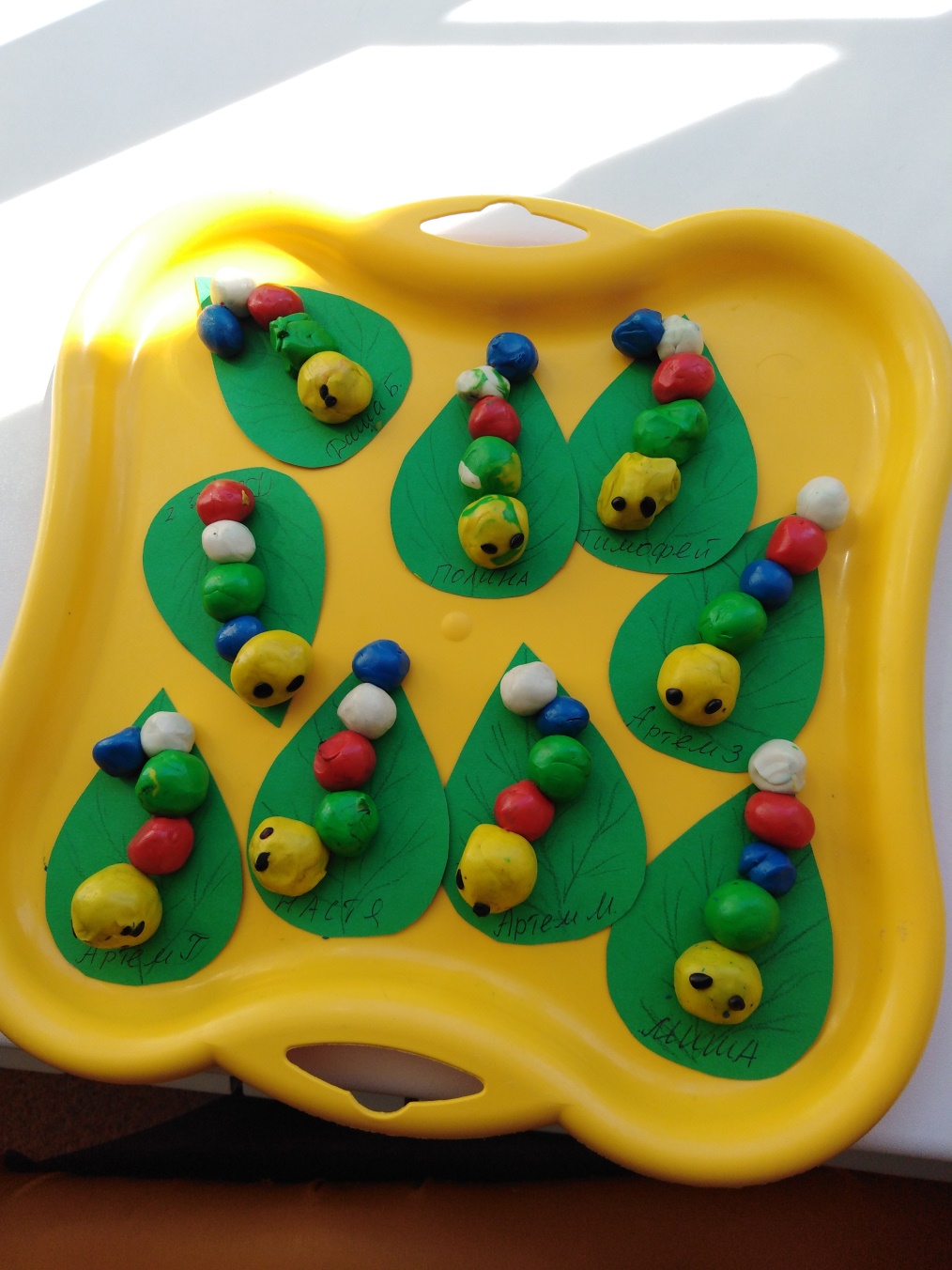 Праздник «Мыльная феерия»
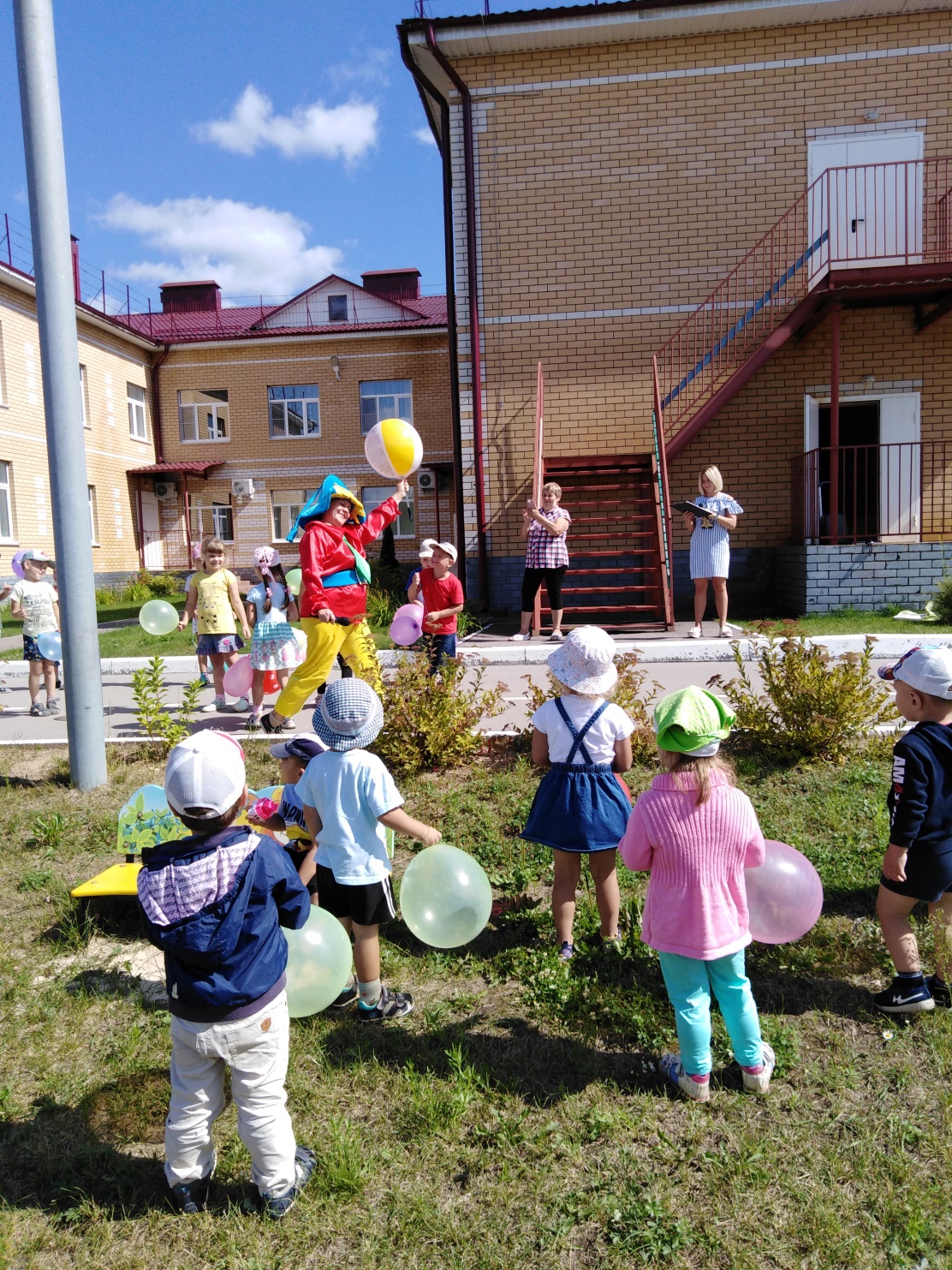 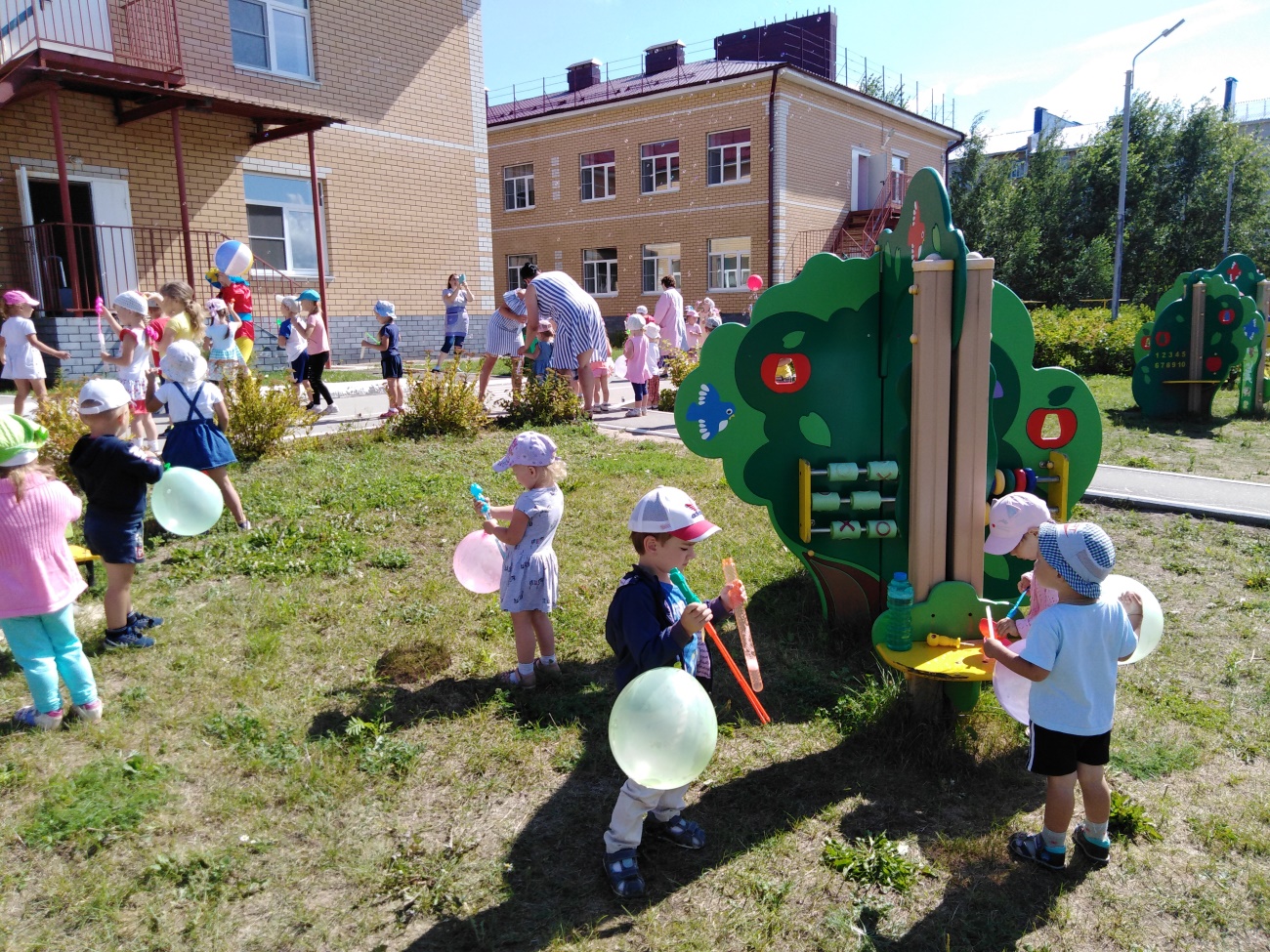